Thank you for joining us
The webinar will begin soon!
2021 Criteria for SPH & PHP
Logistics
Access this and past presentations
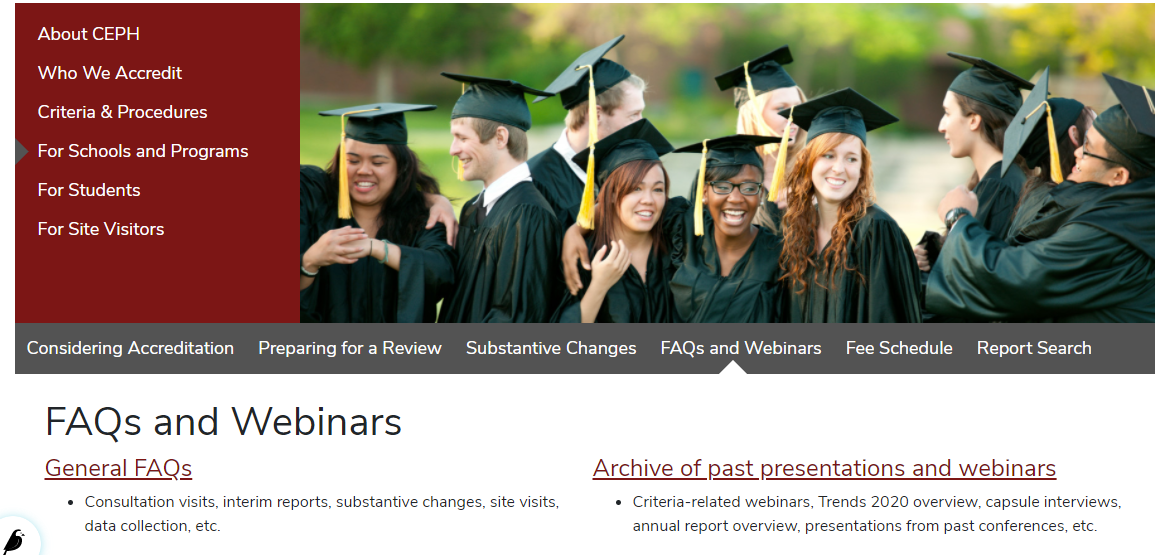 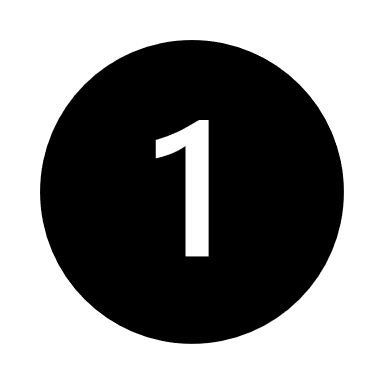 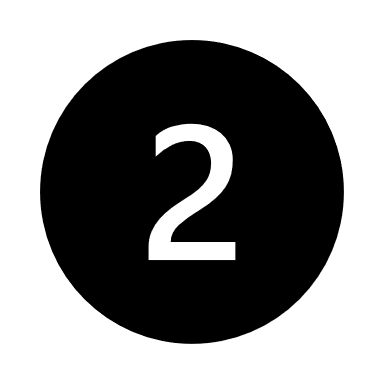 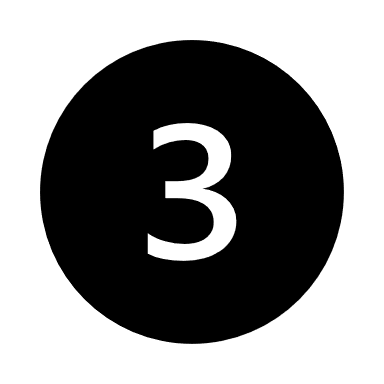 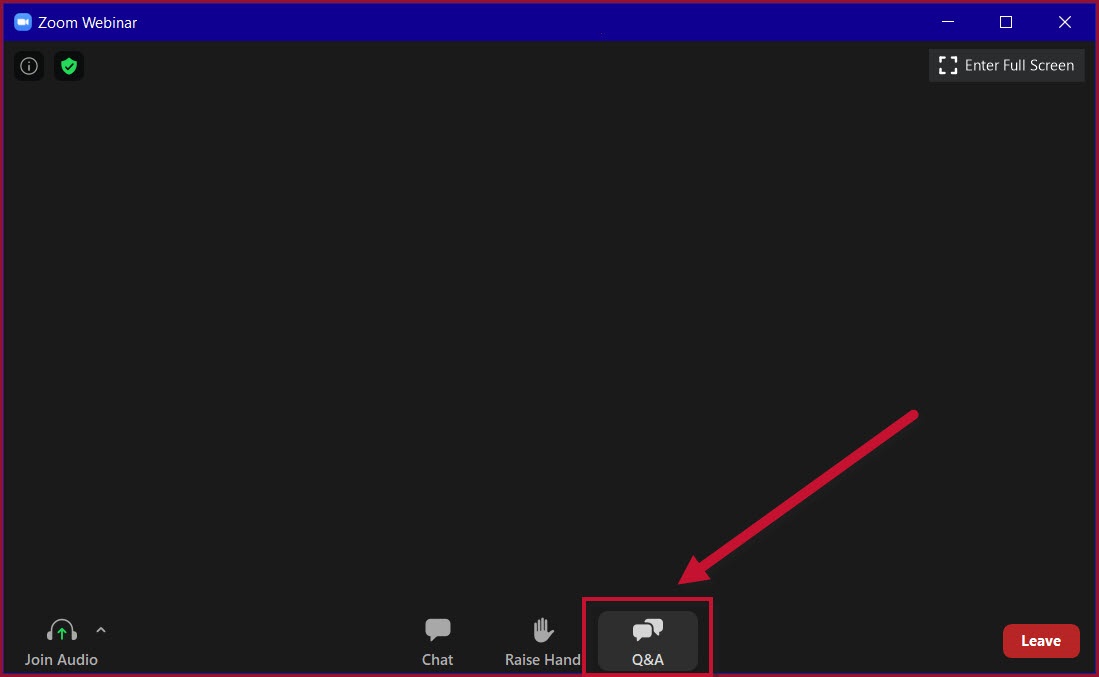 All questions should go in Q&A, not in chat. We don’t want to miss your question!
Questions & Accessibility
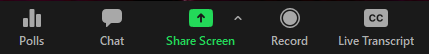 1.Click on cc Live Transcript
2. Select Show Subtitle.
Scope of revisions
Scope of revisions
Nothing new!
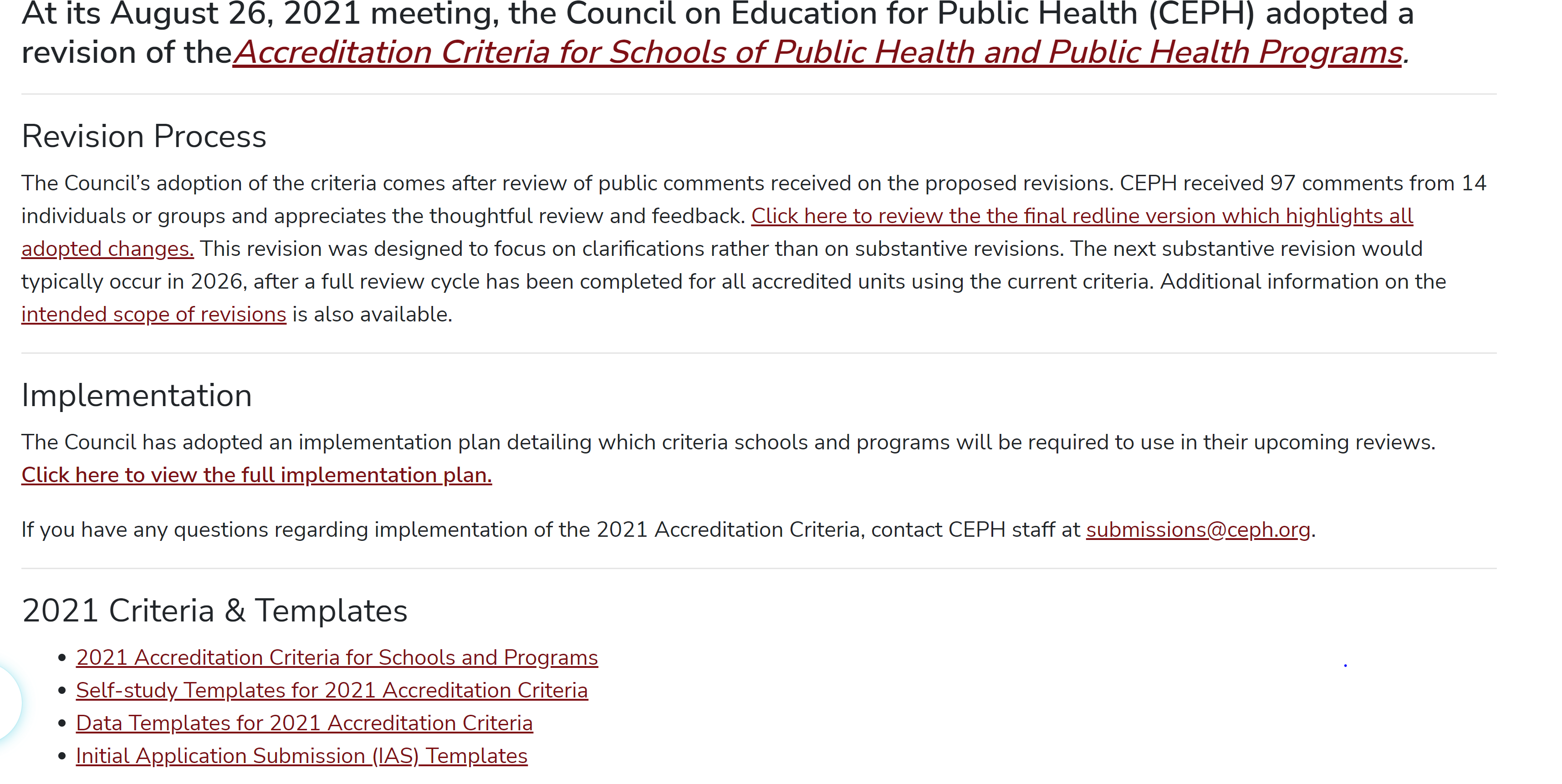 * Must request 2021 Criteria in writing by 11/1/21
Implementation: accredited units
** 2016 criteria allowed only for those with: 
IAS accepted before Aug 2021
Current schedule maintained—no new extensions
Implementation: current applicants
Implementation: everything else
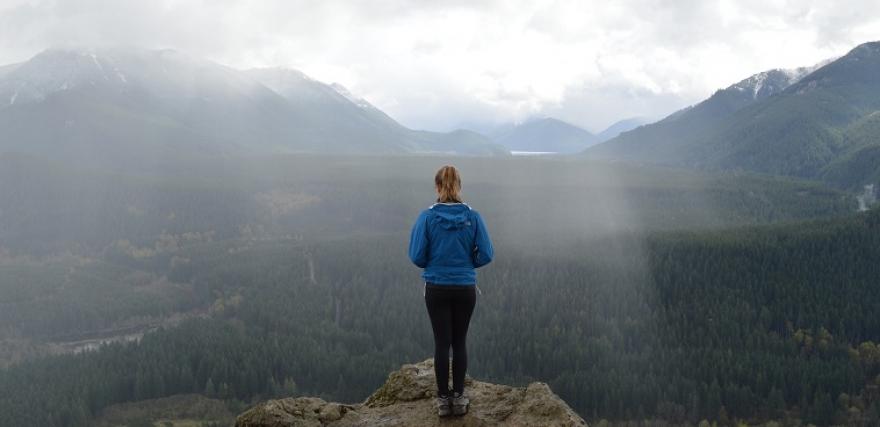 Only one substantive(-ish) change
OLD Foundational competency 21
Perform effectively on interprofessional teams
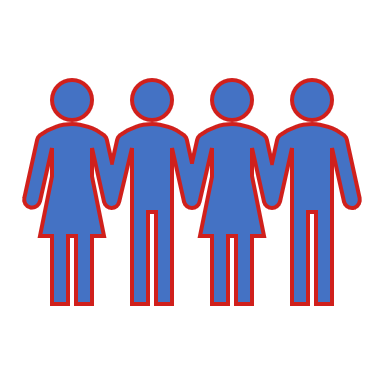 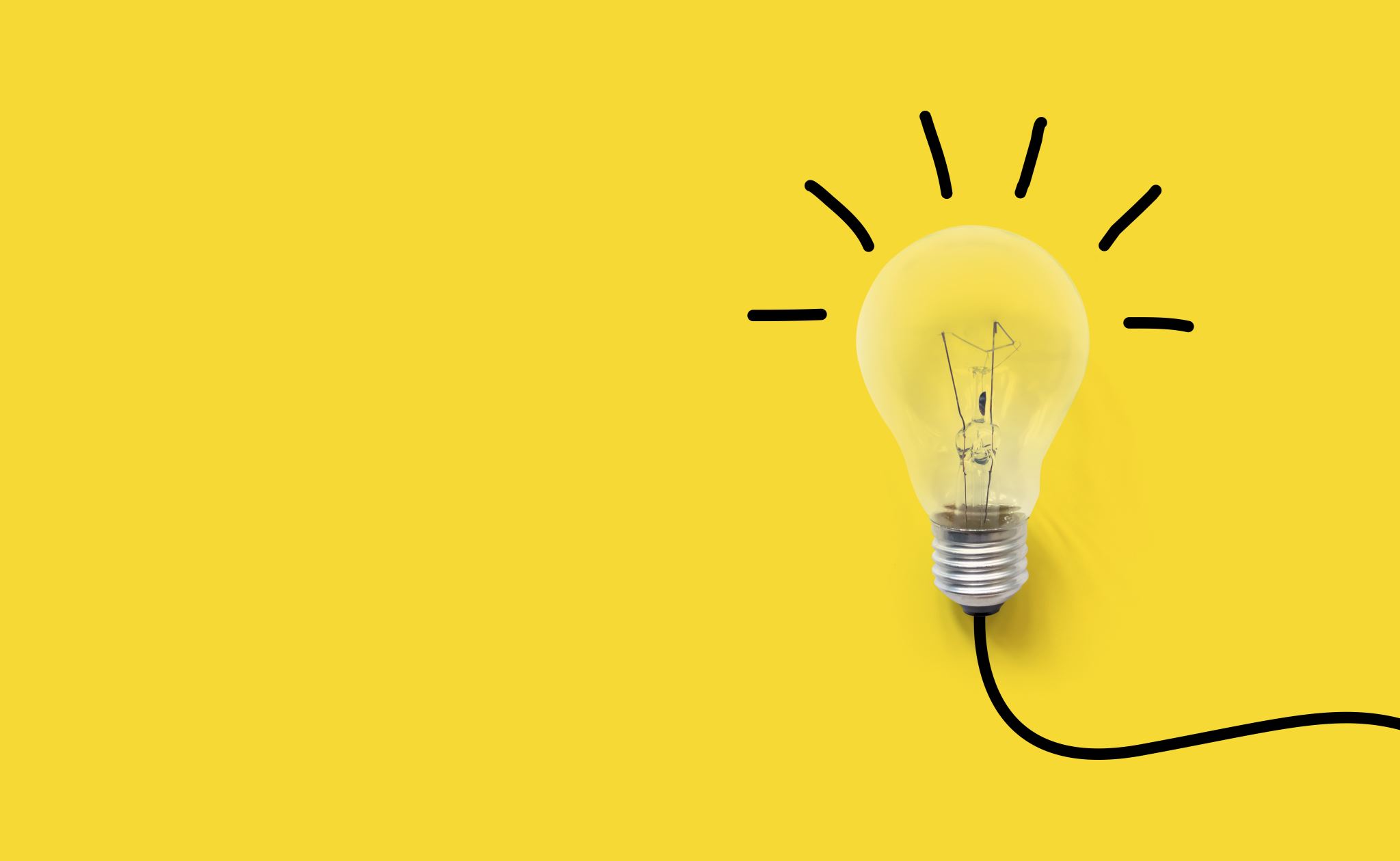 NEW competency 21
Integrate perspectives from other sectors and/or professions to promote and advance population health
Notes on new FC 21
Implications for accredited units
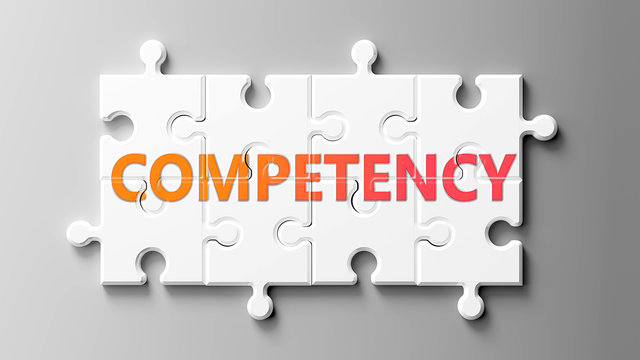 Clarity for other foundational  comps
FC 10
Explain basic principles and tools of budget and resource management13

13 “Resource management” refers to stewardship (planning, monitoring, etc.) of resources throughout a project, not simply preparing a budget statement that projects what resources will be required
All competencies
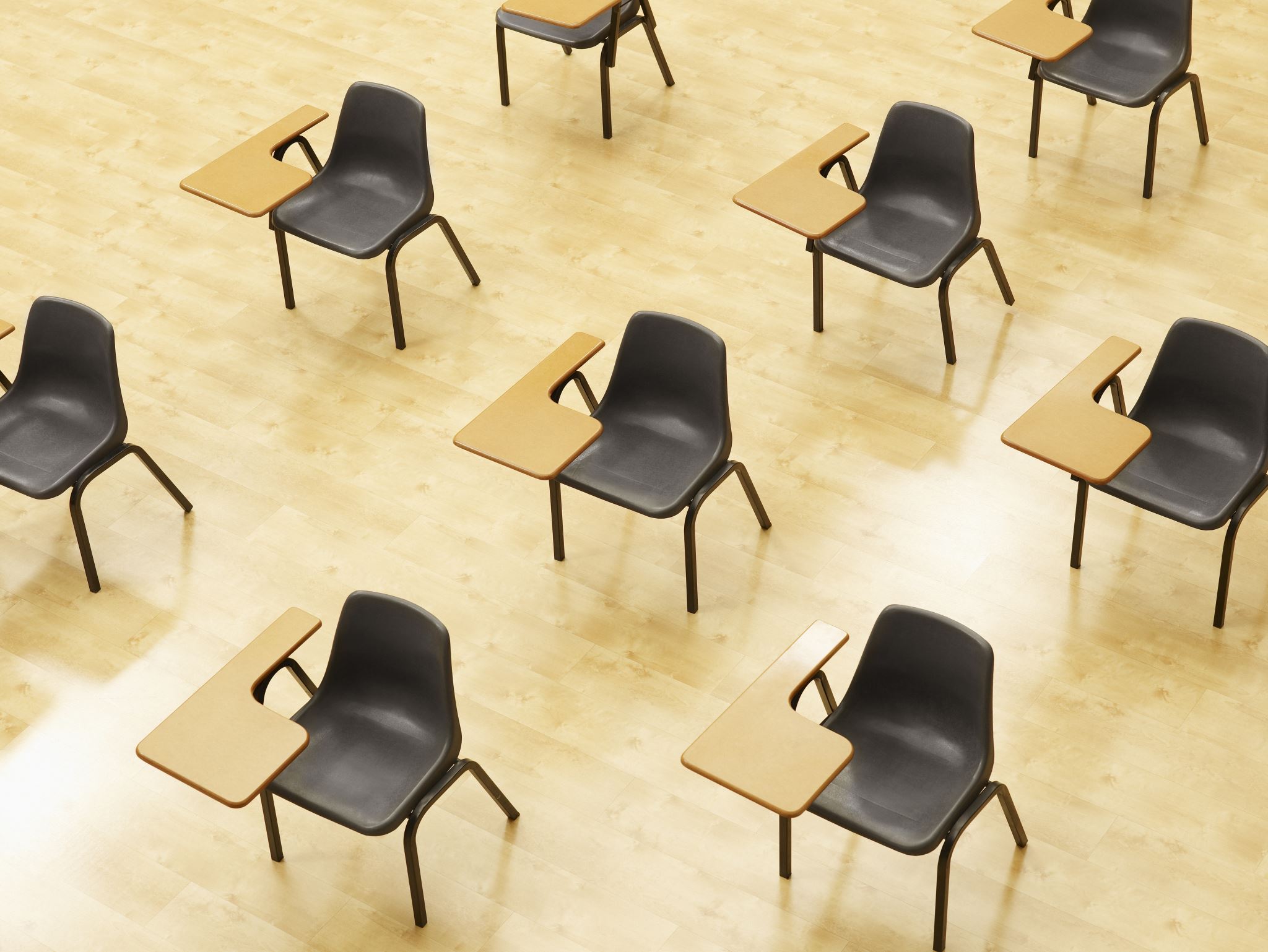 Concentration competencies
“Concentration” denotes appropriate depth of coursework & distinguishes degree offering from others in unit
Generally requires at least 9 didactic credits in 42-credit curriculum (~20% of total credits)
When units offer more than one concentration, comps taught / assessed in conc-specific courses (not core/foundational courses)
Concentration competencies
MPH APE
MPH ILE
“…demonstrating synthesis and integration requires more than one foundational & one concentration competency”
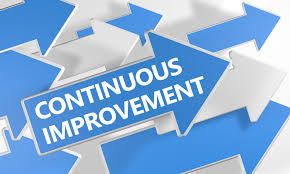 Criterion B
Putting the feedback loop back together
B Criteria reorganized
Template B2-1
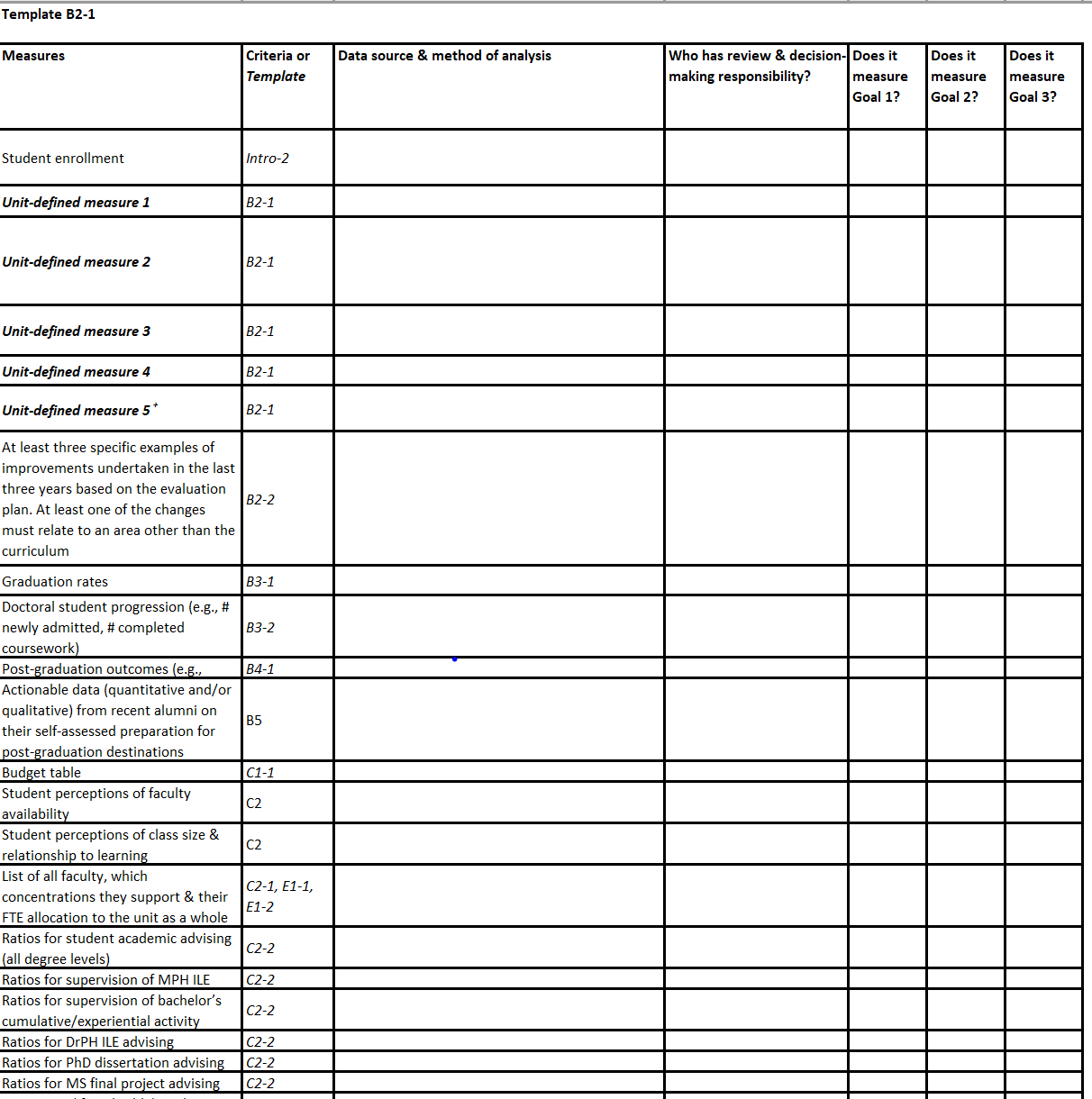 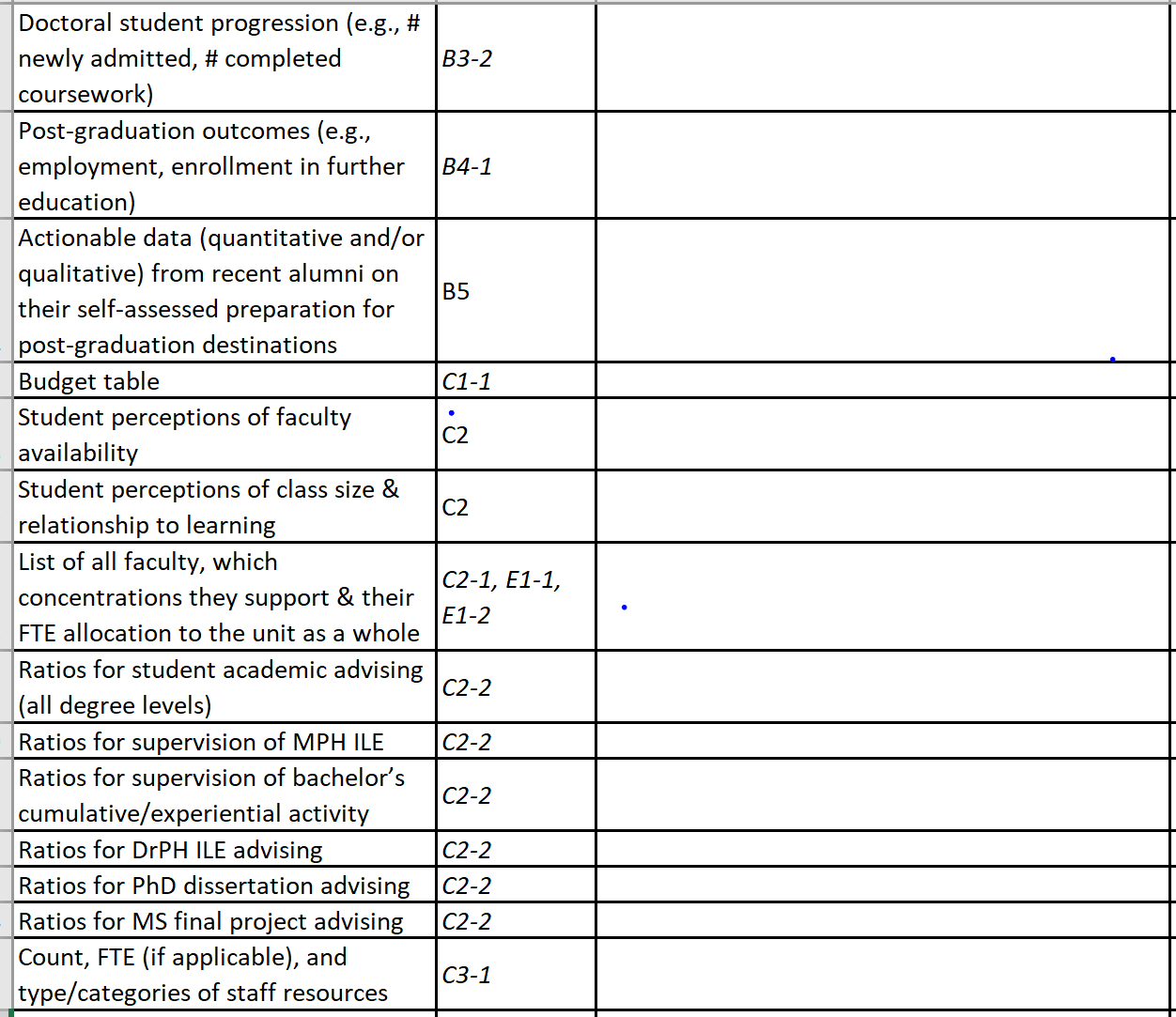 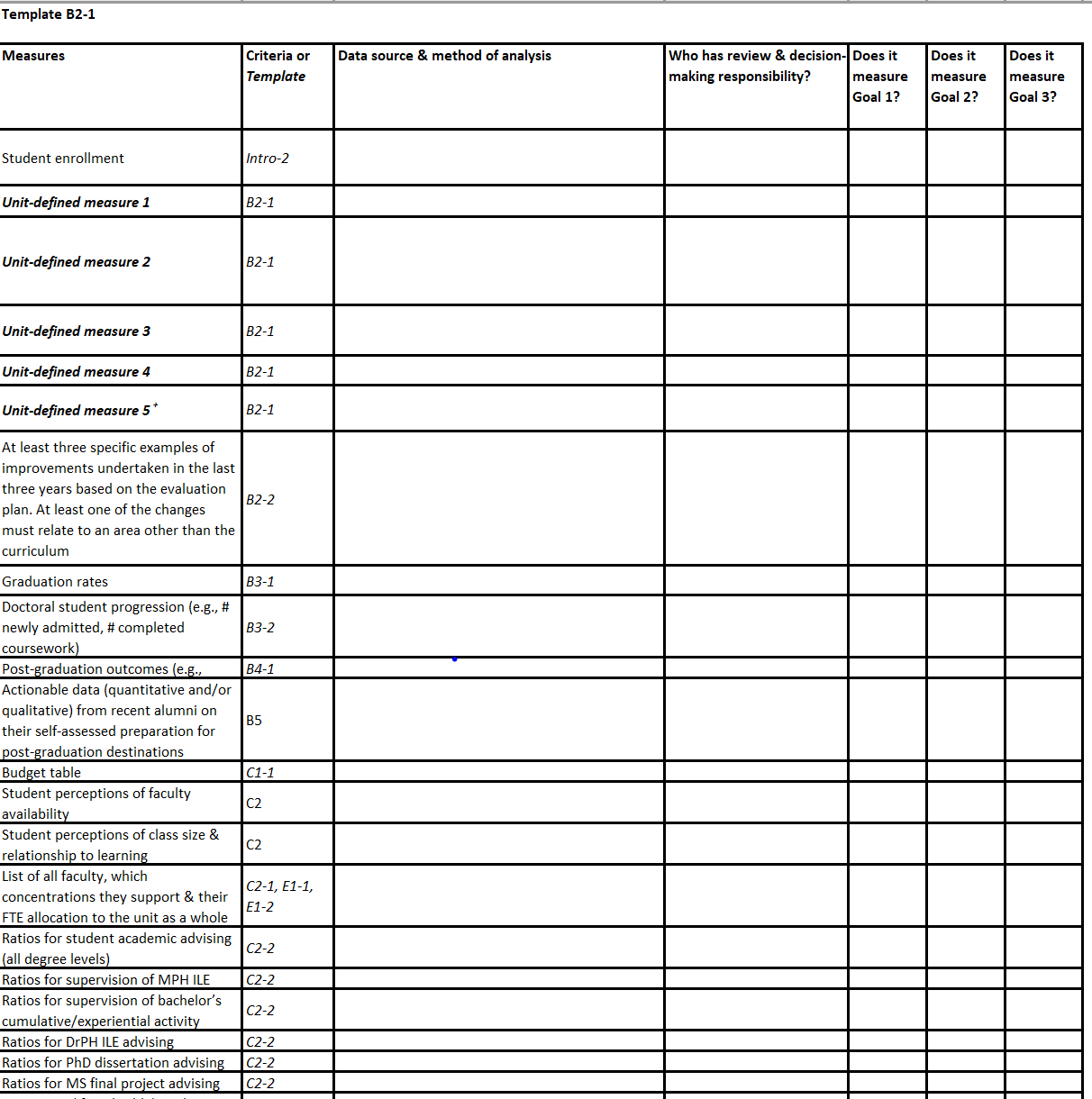 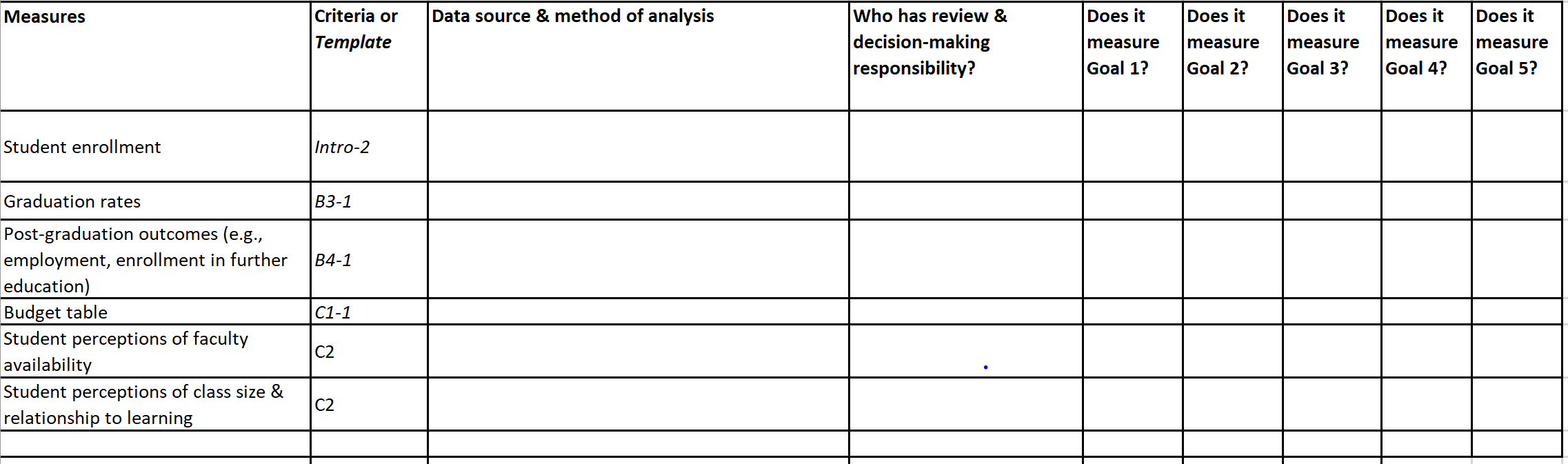 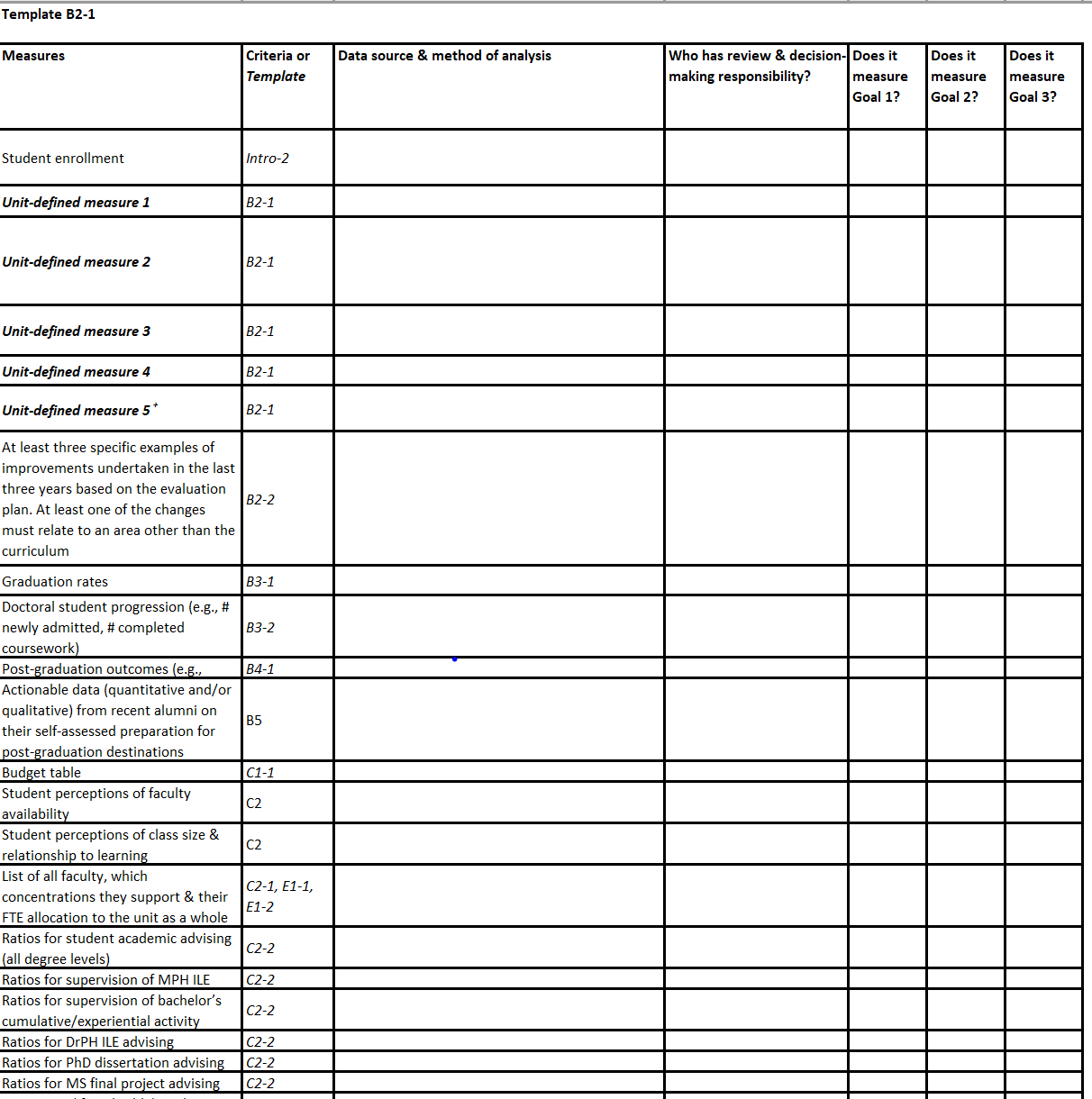 The unit…
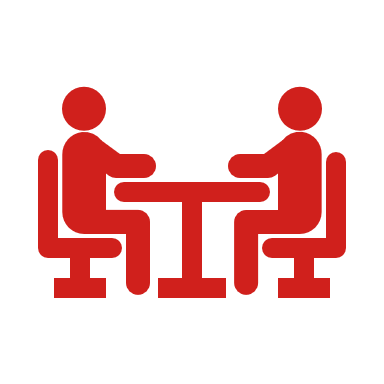 “defines a process to engage in regular, substantive review of evaluation findings, as well as strategic discussions about their implications”
Continued focus on HOW and WHO?
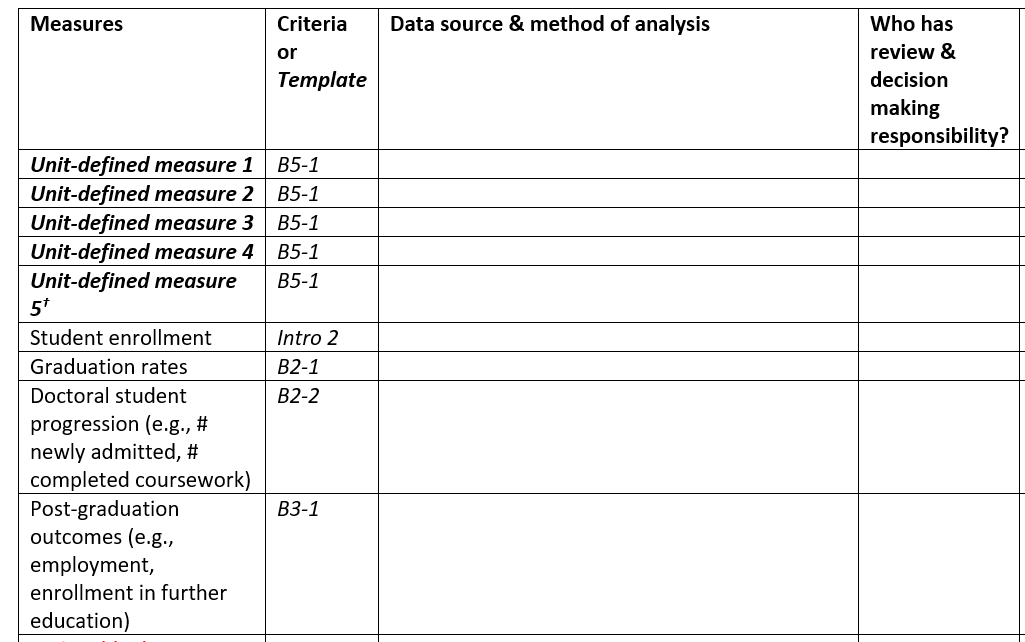 HOW?
WHO?
The evaluation plan…
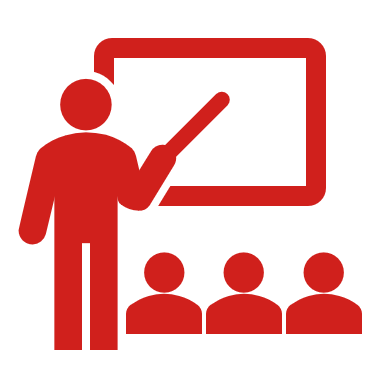 allows the school or program to make data-driven quality improvements e.g., in curriculum, student services, advising, faculty functions, research and extramural service, and operations, as appropriate
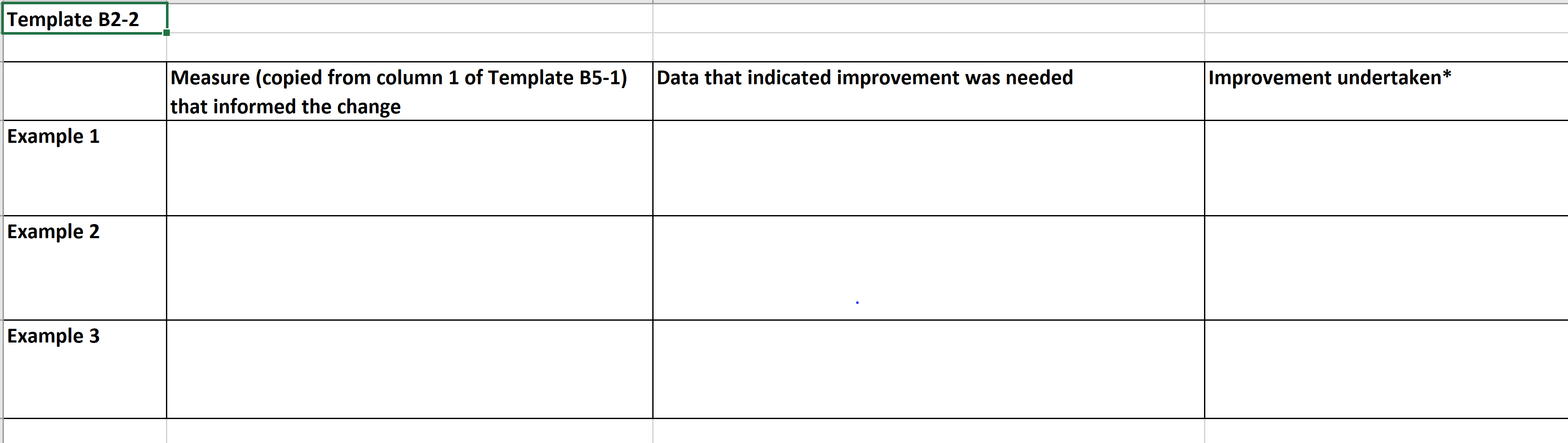 Perceptions of preparation for workforce or further education
what skills are most useful and applicable? 
areas in which they feel well prepared
areas in which they would have benefitted from more preparation

Emphasis on useful data
Alumni data streamlined & refocused
F Criteria Streamlining
Combined F3 & F4
Streamlined F1 areas for stakeholder feedback
Bachelor’s Curriculum Streamlining
Combined & condensed D9 & D10
Key “general education” domains folded in with PH domains
*already encompassed in existing PH domains
Q&A
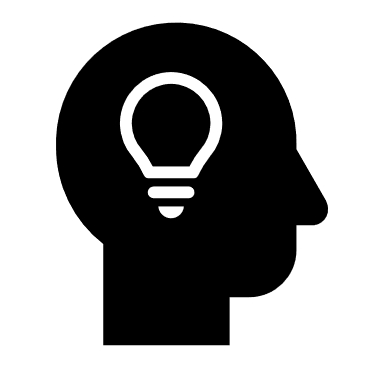